Unified Extensible Firmware Interface (UEFI) Implementation Guidelines
Andrew Ritz
Development Manager
Windows Kernel Team
Microsoft Corporation
Key Takeaways
Be a leader in advancing 64-bit computing
Adopt best practices and new tools
Let’s partner on new hardware directions
Understand importance of Unified Extensible Firmware Interface (UEFI)
UEFI in industry and Microsoft plans
Understand how to build UEFI platforms which are Windows compatible
Agenda
2 key audiences, 2 focuses
Interested in UEFI and Microsoft’s position?
Understand what UEFI is
Understand Microsoft firmware goals
UEFI timeline 
Understand Microsoft roadmap
Implementing a UEFI platform?
Explicit guidance on how to construct a system
Firmware and Deployment considerations
What Is UEFI?
UEFI is a firmware interface specification
Standardized mechanism to bootstrap Operating System (OS) launch
Next-generation replacement for BIOS-based firmware
UEFI is a platform independent specification
Platform specifics defined for Itanium, x64, x86
What Is UEFI?
UEFI runs in long-mode on x64
Great environment for using modern programming techniques and tools
By comparison, BIOS is a 16-bit real-mode environment
UEFI contains formally architected extensibility model
Adding in driver support is well-architected
Compared to ad-hoc extensibility in BIOS
How UEFI And ACPI Relate
UEFI complements Advanced Configuration and Power Interface (ACPI) firmware
ACPI firmware used at runtime, UEFI mainly used during bootstrap
Limited runtime usage of UEFI firmware
Why Is UEFI Important?Engineering ease
Significant benefits to UEFI approach
Non-recoverable Engineering cost (NRE) is lessoned with UEFI 
BIOS has shown its age
Innovation still possible with BIOS, but technical limitations make this very difficult
Changing how ecosystem operates
Clean extensibility model changes how systems are integrated
Significant industry momentum
A once every 20 years opportunity
Why Is UEFI Important?User Visibility
UEFI doesn’t greatly effect visible feature set of a platform
UEFI dictates internals of how a system is put together
Simplifies design of pre-OS components
Consumers shouldn’t need to understand this part of the system
Users rarely interact with firmware
Windows Firmware Roadmap Goals
Enable mainstream 64-bit computing
UEFI is a solid technology to bet on
Transition away from BIOS firmware to UEFI firmware over time
Proactive long-term investment in UEFI
Achieve firmware independence
Consistent with Windows portability goals
Requirement for transition period
Avoid adding complexity to customers during firmware transition
Windows Engineering MethodologyInvesting in UEFI
Microsoft taking advantage of benefits of UEFI internally
Future releases may include exclusive UEFI scenarios
Shifting to UEFI first approach
Architect, design, build on UEFI
Where relevant, port feature to BIOS
Evolution Of UEFI(1 of 4)
Conception of EFI
Focused alternative to BIOS on Itanium 
Also intended as replacement for BIOS on x86
Microsoft active in EFI 1.0 specification
Late 1990’s
Windows XP 64-bit edition: introduces EFI 1.02 support for Itanium 
Work begins on next-generation Windows Boot Environment
Microsoft goal to support EFI on x86
2001
Evolution Of UEFI(2 of 4)
Development for Windows XP Professional x64 Edition
X64 established as Windows strategic direction
Need EFI solution to support X64 and gain industry momentum for X64 and EFI
2003
Demo of Windows 32-bit EFI boot at Intel Developer Forum
Establishes viability of Windows Boot Environment and EFI
Fall 2004
Evolution Of UEFI(3 of 4)
Windows XP Professional x64 Edition released
UEFI forum established
Goal to define support for x64
Goal to drive EFI adoption through ecosystem
2005
UEFI 2.0 released
Demo of Windows x64 UEFI boot at Intel Developer Forum
Windows plug-fest
Ecosystem maturing but not yet ready
Spring 2006
Evolution Of UEFI(4 of 4)
Windows Vista released
UEFI plug-fest
More platform support, parity with BIOS
Emerging driver support
Winter 2006
Windows Server codename “Longhorn” UEFI plug-fest
Ecosystem maturing
Various mature base implementations
UEFI 2.1 released
Spring 2007
UEFI Solutions Emerging…
UEFI specification ready
Windows UEFI ready
Partner Ecosystem UEFI ready
Windows Support For UEFI
Windows Server Longhorn and Windows Vista introduce native UEFI 2.0 support on all 64-bit platforms
Emergence of x64 provides an inflection point for transition to UEFI
No support for 32-bit platforms planned
Windows Support For Itanium
Windows supports existing EFI 1.1-based Itanium systems
Some elements of UEFI 2.1 required depending on platform WHEA integration design choice
What Does UEFI Support Include?
64-bit Client and Server support in the Windows Server Longhorn timeframe
Parity support for all BIOS-based platform scenarios on UEFI platforms
Native deployment and boot on UEFI platforms
Guidelines For Building A UEFI Platform
Principles ForFirmware Requirements
Parity support for all scenarios on BIOS and UEFI systems
Support UEFI on mainstream x64 systems
Allow boot of older operating systems (e.g., Windows XP) on UEFI platforms during transition
UEFI does support a firmware compatibility layer to support boot of prior BIOS-based operating systems
Windows Server Longhorn and Windows Vista start the clock ticking for dropping BIOS backwards compatibility
Required Firmware Elements
Must support UEFI 2.0 specification
Elements of UEFI 2.1 required
Future-proofed:  Windows does not explicitly check for newer revisions
Support Windows boot, Windows installation and Windows compatibility requirements
ACPI 2.0+ runtime firmware support
UEFI FirmwareInstallation Requirements
UEFI-based installation requires boot via UEFI
Must support appropriate boot service protocols for installation mechanism
Must support runtime variable services
Must support GPT partitioning scheme
DVD Media Requirements
Windows uses same media for UEFI and BIOS installation
Windows uses UDFS bridge format for DVD media
Windows uses El Torito multiple boot catalog support
Windows OEM Preinstall Kit (OPK) and Windows Admin Installation Kit (AIK) include updated version of cdimage.exe that supports creation of multiple boot catalog image
Details provided in deployment guide
DVD Firmware Requirements
UEFI Firmware must support El Torito multiple boot catalog support for DVD boot
UEFI firmware must detect catalog entry with 0xEF platform tag
UEFI firmware boot manager must execute \EFI\BOOT\BOOTX64.EFI from catalog
Must ignore catalog entry with 0x0 platform tag
Platforms with BIOS support must support same media
Network Boot Requirements
Must send out PXE broadcast with correct client system architecture tag (0x00 0x07)
Must support TFTP download
Initial download is Windows Boot Manager
Understanding GPT
GUID Partition Table (GPT) partitioning scheme required for UEFI boot
GPT proven scheme from Itanium deployments
GPT already supported for data disks on Windows Server 2003 SP1
Key features of GPT
No boot code on disk
Robustness
Flexibility:  extensible partition types and counts
Modern:  Extended disk sizes (>2TB)
GPT Disk Partitioning
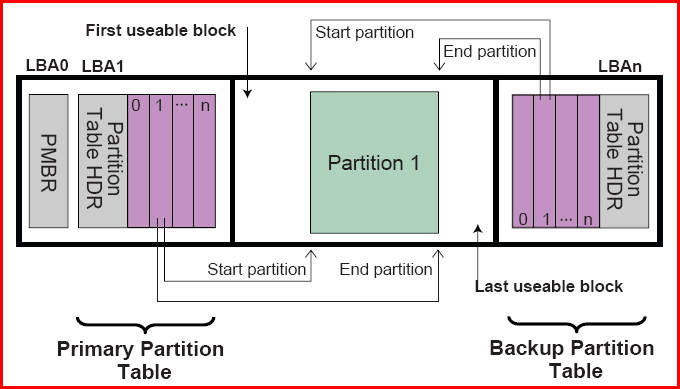 Windows GPT RequirementsRequired Partitions
EFI system partition (ESP) 
Minimum size 200MB
Formatted with FAT32 file system
Microsoft reserved partition (MSR) – 128 MB
Windows Operating System (OS) partition
Formatted with NTFS file system
Firmware Boot RequirementsRequired Protocols
Firmware must implement the following protocols for disk boot
Block I/O protocol and Device Path protocol
Firmware must implement the following protocols for input/output
Simple Input protocol
Graphics output protocol
Simple Text output protocol
Firmware must implement the following protocol for BitLocker™ support
EFI TCG protocol
Understanding Window Graphics Usage
Windows OS Loader places system into graphics mode
Required for localized text to be rendered
Windows prefers graphics output protocol (GOP)
Windows supports EFI 1.1 UGA protocol but UGA is deprecated in UEFI 2.0 specification
Better long-term choice is GOP support
Firmware may not manipulate frame buffer after mode is set by OS Loader
Windows requires 1024x768 or 800x600 resolution with 32-bit color
If neither supported, Windows reverts to simple text mode and English
Understanding Graphics OutputRuntime compatibility
GOP does not support runtime calls
Windows sets the mode in OS Loader
Preserve mode and frame buffer after ExitBootServices() and until Windows performance driver takes over
For Windows Server Longhorn VGA support still requires int10h support
Required for many video cards
Wish to loosen this restriction in future releases
Specify the VGA not present ACPI flag on server systems without video card
Runtime Firmware Requirements
Firmware must implement EFI variable services
Storage Sizing recommendations
Windows limits use of variable services for boot settings
Most settings stored on ESP in Windows BCD store
Variable Services And WHEA
WHEA Error record persistence required for Windows Server Longhorn
Multiple design alternatives exist
Using EFI variable services requires UEFI 2.1 variable services compliance 
Storage Sizing
1KB minimum size required for x64 WHEA Error records
100KB minimum size required for Itanium WHEA Error records
More details in WHEA presentation
ACPI Sleep State Requirements
Windows Vista requires S3 and S4 support
Windows Server Longhorn requires S4 support
Firmware must ensure that physical memory is consistent across S4 sleep transitions
Size and location must both be maintained
Required to restore physical memory across transition
Windows will fail to resume from S4 if these conditions not satisfied
Physical memory map retrieved via GetMemoryMap() interface
BCD Deployment
Windows stores boot settings in Boot Configuration Data (BCD) store 
Common abstraction for UEFI and BIOS platforms
Windows Server 2003 had different mechanisms and no abstraction
Also allows access to UEFI NVRAM variables
Access to BCD store available via
BCD WMI provider
BCDEdit
Excellent web resources available
BCD Deployment
BCD store is created on ESP
Consider backup plan for BCD store
Boot settings static during installation
Modify boot settings post setup via scripting
UEFI And Image Deployment
Image Deployment for UEFI is similar to image deployment on BIOS
Capture the Windows partition image
Run setup.exe to deploy image on target
All details taken care of for you
If you deploy offline, you must deploy Windows partition and ESP
Extra steps detailed in whitepaper
A Note On Bootstrap Extensibility
Ad-hoc mechanisms for extensibility not supported with UEFI
Windows supports custom bootstrap actions
UEFI boot manager supportsother extensibility
Please talk with Microsoft about how to best integrate your value-add software
Opportunities to enhance UEFI specification
Call To Action
Understand industry momentum around UEFI
Consider impact of UEFI for your company
Understand why Microsoft loves UEFI
Start building Windows UEFI platforms
Understand requirements for Windows UEFI platforms
Get engaged with Microsoft and UEFI
Familiarize with Windows UEFI support
Run the UEFI SCT
Get involved in Windows and UEFI plug-fests
Additional Resources
Web Resources
Portal: http://www.microsoft.com/whdc/system/platform/firmware/default.mspx
UEFI Requirements: http://www.microsoft.com/whdc/system/platform/firmware/uefireg.mspx
Custom Boot Actions
http://www.microsoft.com/whdc/system/platform/firmware/OEMBoot_Vista.mspx

Related Sessions
SVR-T326 WHEA Systems: Design and Implementation 
Questions and Comments:
Winboot @ microsoft.com
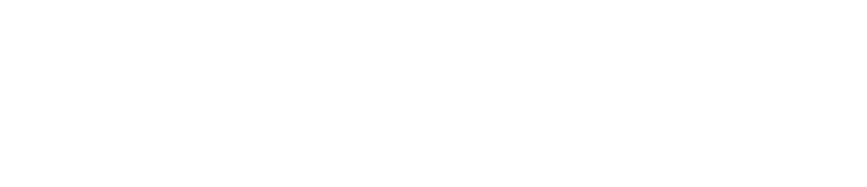 © 2007 Microsoft Corporation. All rights reserved. Microsoft, Windows, Windows Vista and other product names are or may be registered trademarks and/or trademarks in the U.S. and/or other countries.
The information herein is for informational purposes only and represents the current view of Microsoft Corporation as of the date of this presentation.  Because Microsoft must respond to changing market conditions, it should not be interpreted to be a commitment on the part of Microsoft, and Microsoft cannot guarantee the accuracy of any information provided after the date of this presentation.  MICROSOFT MAKES NO WARRANTIES, EXPRESS, IMPLIED OR STATUTORY, AS TO THE INFORMATION IN THIS PRESENTATION.